ECpE Department
EE 303 Energy Systems and Power ElectronicsPower Electronics
GRA: Prashant Tiwari
Advisor: Dr. Zhaoyu Wang
1113 Coover Hall, Ames, IA
wzy@iastate.edu
DC – DC Converters
Buck Converter	   (Step – Down Converter)	
Boost Converter   (Step – Up Converter)
Buck – Boost Converter (Step Up/Down Converter)
2
ECpE Department
Buck Converter – Step Down Converter
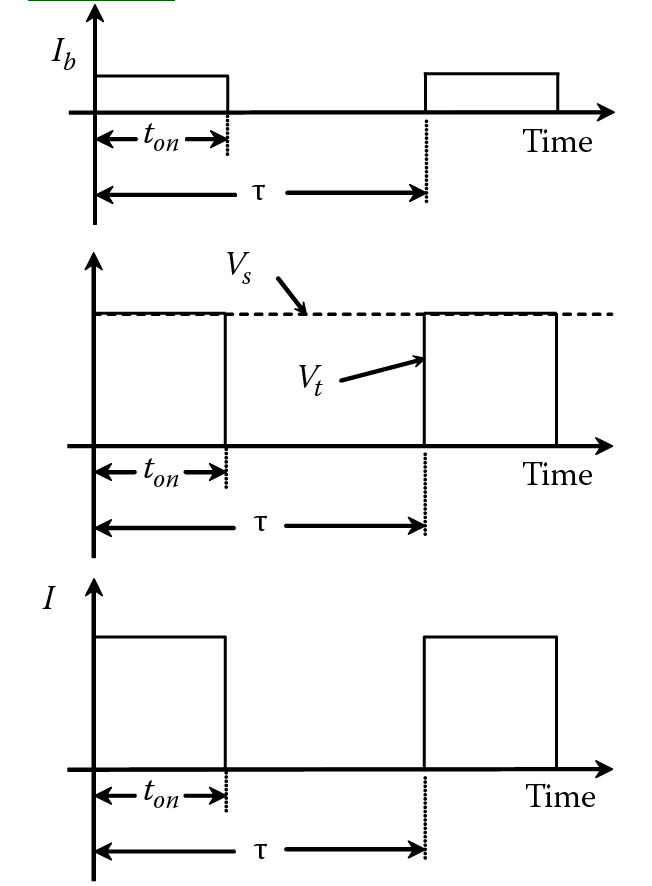 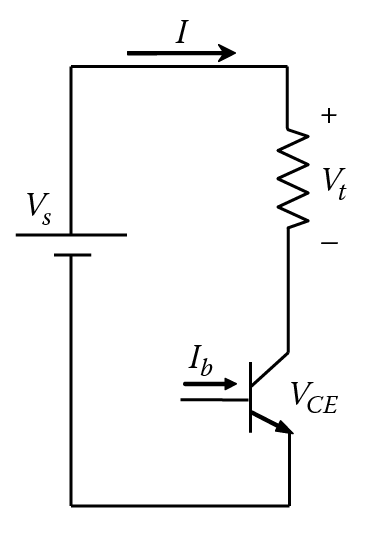 3
ECpE Department
Contd…
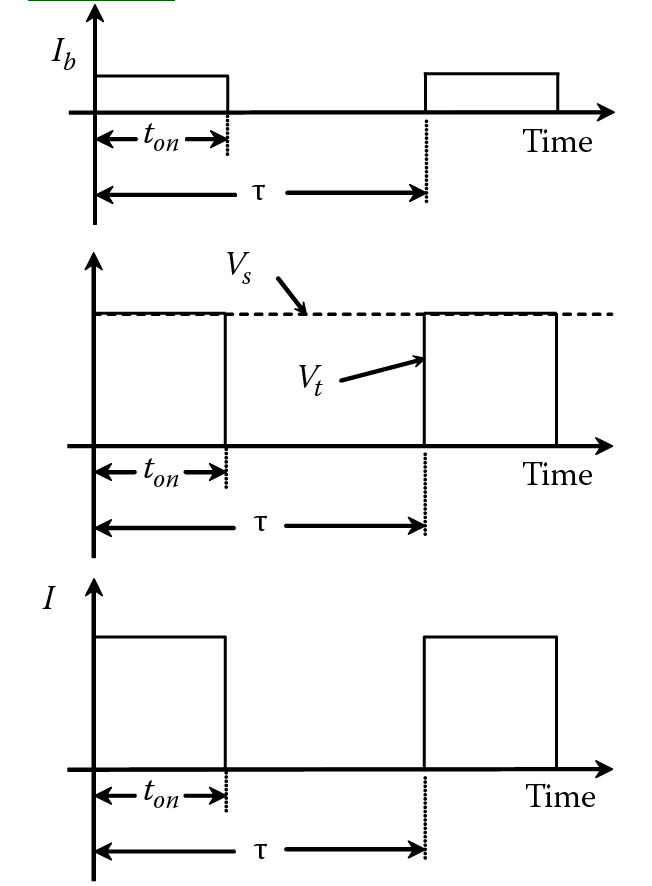 4
ECpE Department
Example
The switching frequency of a chopper is 10 KHz, and the source voltage is 40 V. For an average load voltage of 20 V and a load resistance of 10 Ω, compute the following:

Duty ratio
Average current of the load
rms voltage across the load
Load power
5
ECpE Department
Example
6
ECpE Department
DC – DC Converters
Buck Converter	   (Step – Down Converter)	
Boost Converter   (Step – Up Converter)
Buck – Boost Converter (Step Up/Down Converter)
7
ECpE Department
Boost Converter
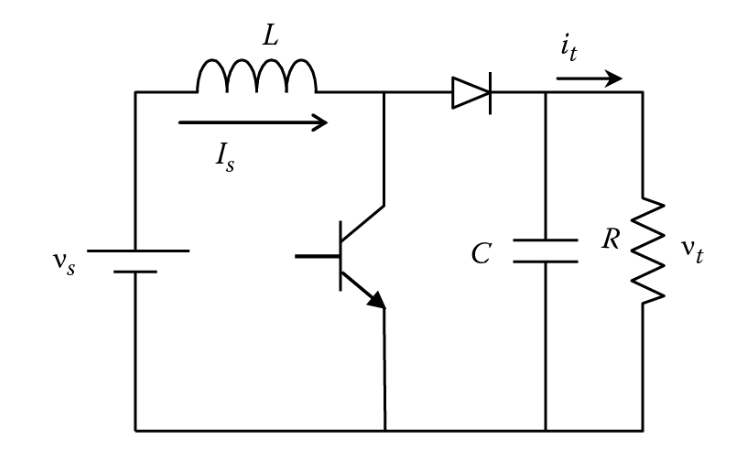 Filter reduces the voltage ripple
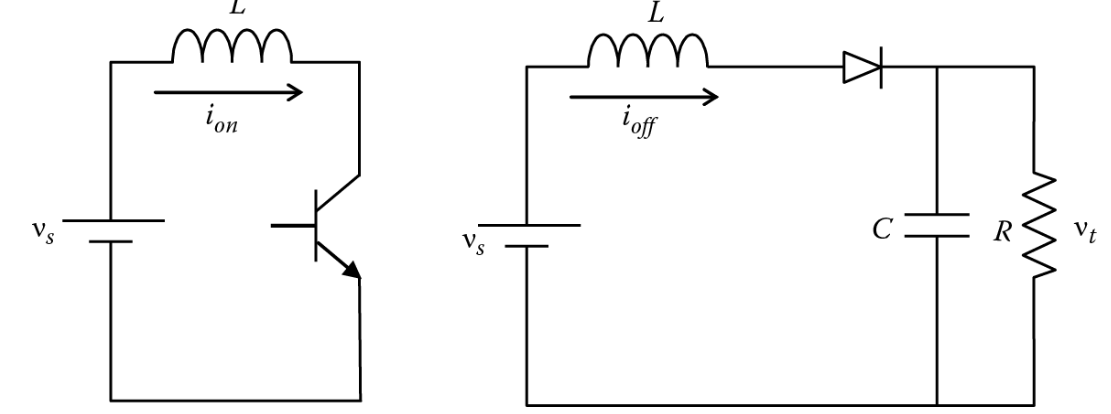 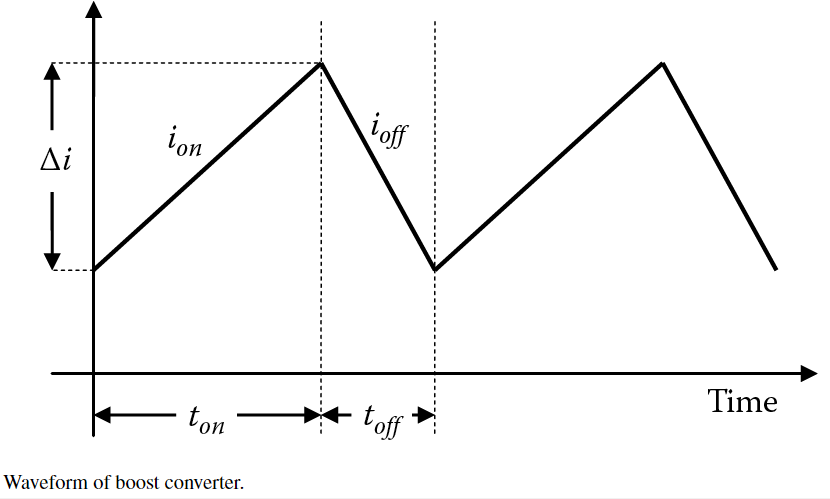 8
ECpE Department
Contd…
9
ECpE Department
Contd…
10
ECpE Department
Buck – Boost Converter
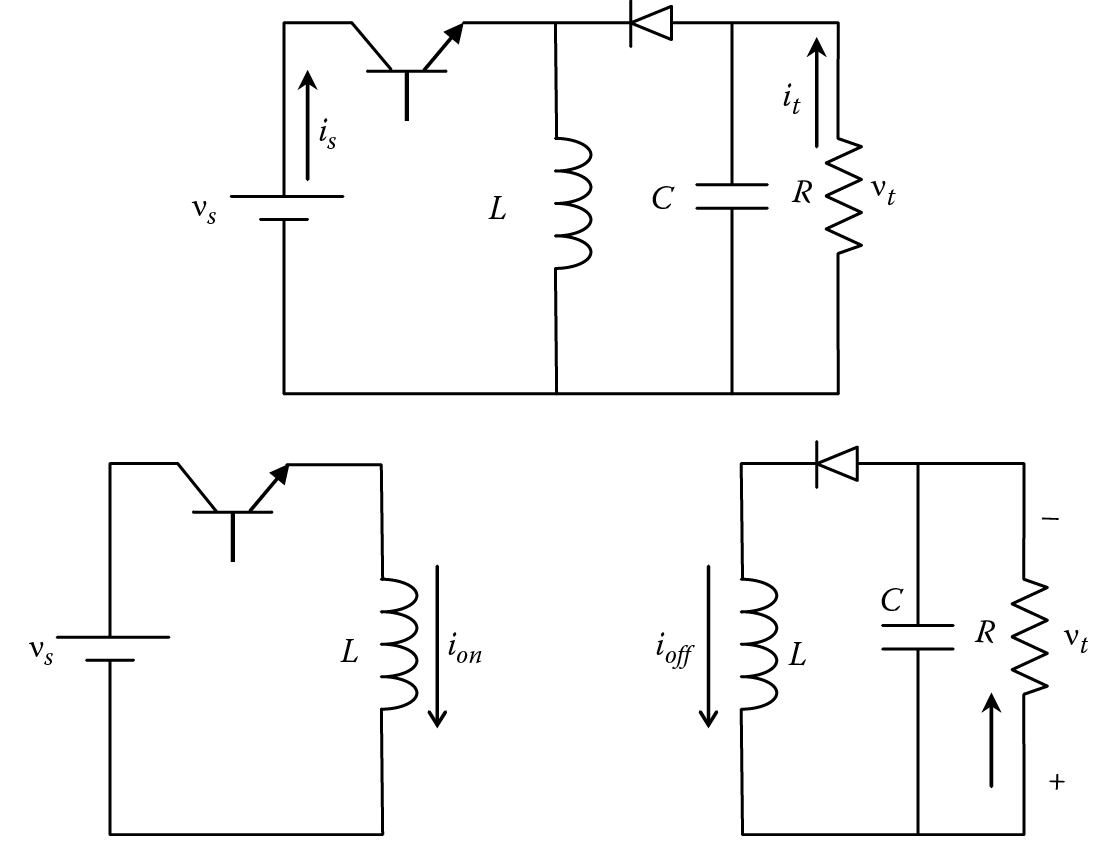 11
ECpE Department
Contd…
12
ECpE Department
Example
A buck–boost converter with an input voltage of 20 V is used to regulate the voltage across a 10 Ω load. The switching frequency of the transistor is 5 kHz. Compute the following:

- On-time of the transistor to maintain the output voltage at 10 V
13
ECpE Department
Example
A buck–boost converter with an input voltage of 20 V is used to regulate the voltage across a 10 Ω load. The switching frequency of the transistor is 5 kHz. Compute the following:
- On-time of the transistor to maintain the output voltage at 10 V
Solution,
14
ECpE Department
DC-AC Inverter (H- Bridge Circuit)
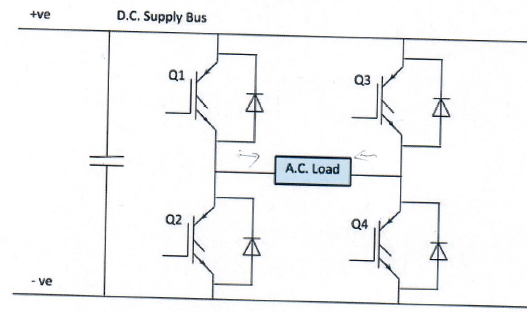 15
ECpE Department
Contd…
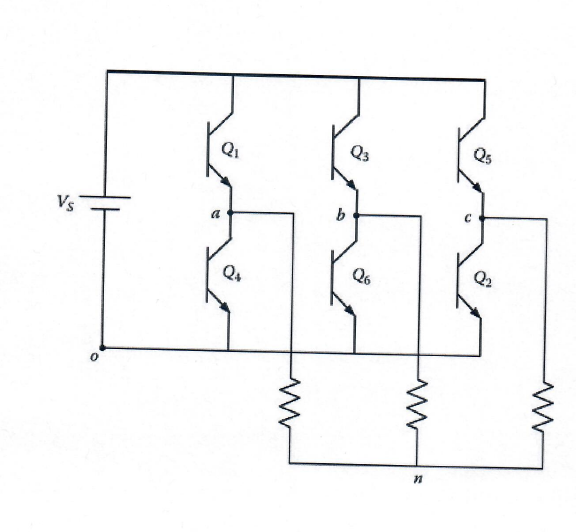 16
ECpE Department
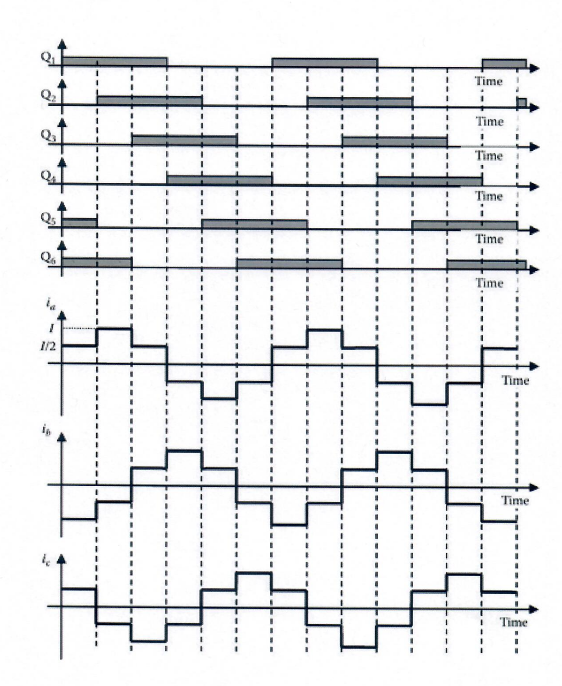 Contd…
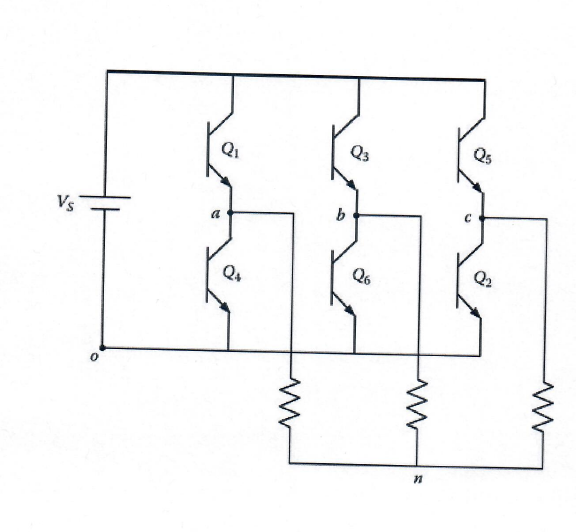 17
ECpE Department
Contd…
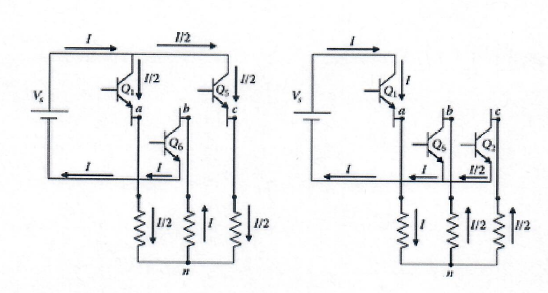 18
ECpE Department
Thank You!
19
ECpE Department